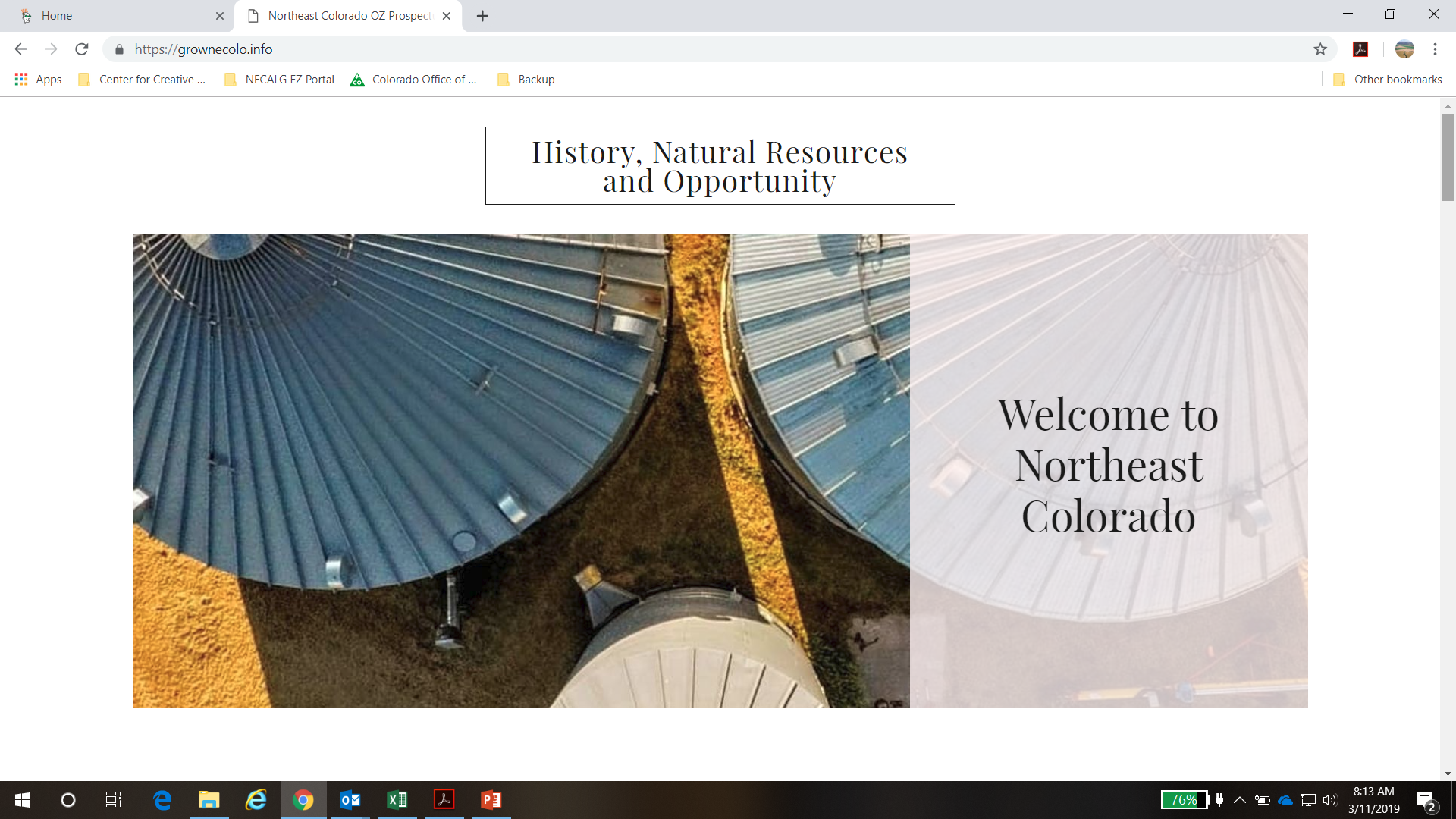 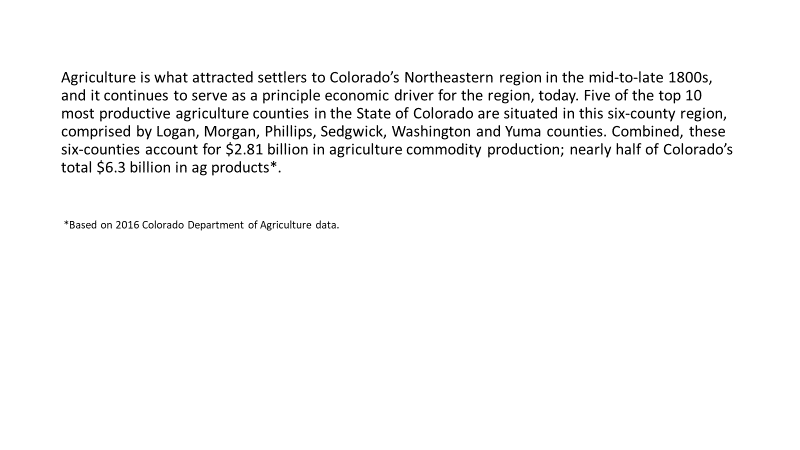 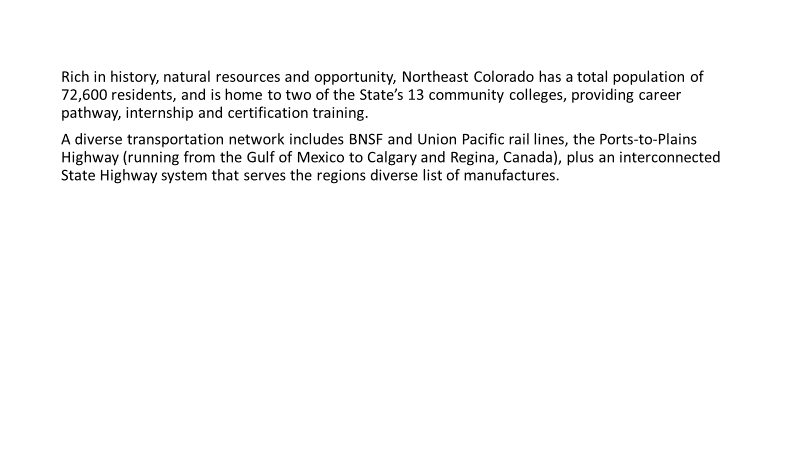 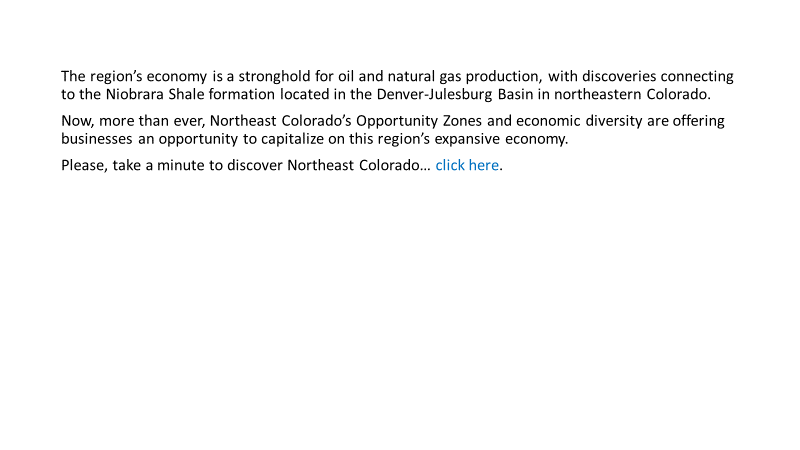 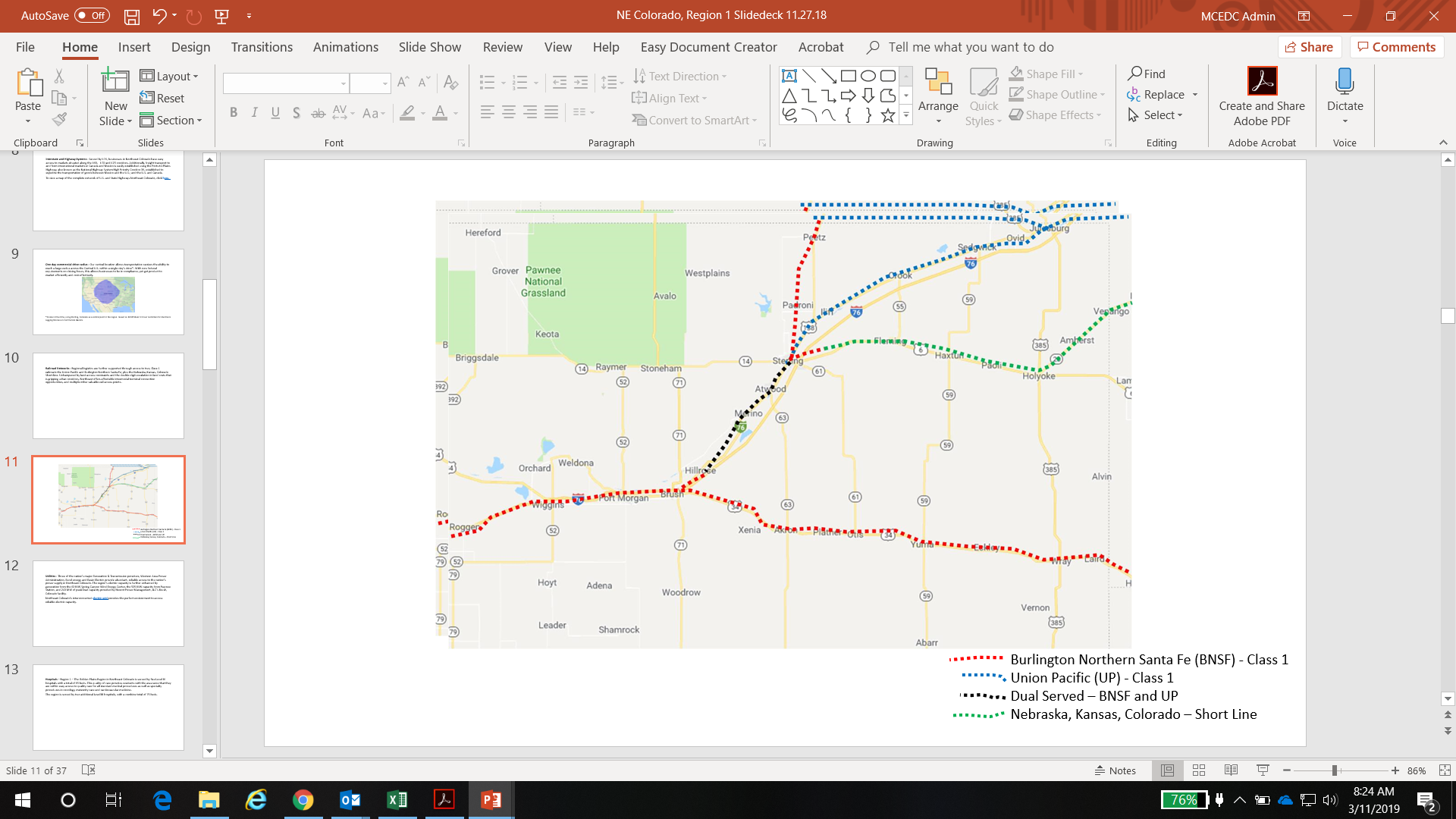 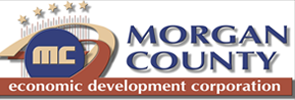 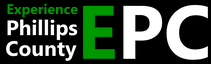 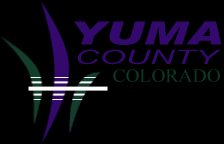 Sedgwick County Economic Development
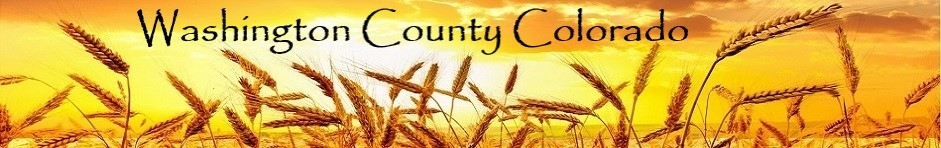 GrowNEColo.info